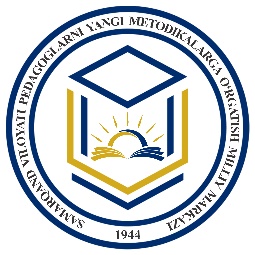 3-modul:O‘zini o‘zi rivojlantirish va uzluksiz kasbiy rivojlanish Mavzu: Kasbiy ehtiyojlarni amalga oshirish va kasbiy mahoratni rivojlantirish yo‘llariPedagogika, psixologiya va ta’lim  texnologiyalari kafedrasi o‘qituvchisi Julmatova Saodat Jur’atjonovna
SAMARQAND-2023
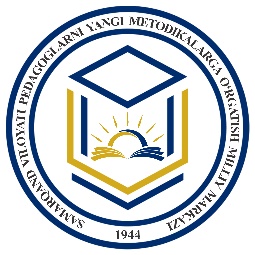 Mutaxassisning kasbiy rivojlanishi ichki potensialni yaratish shaxsning ijtimoiy-kasbiy guruhlar va mehnat vositalari bilan faol o‘zaro ta’siri natijasidir.
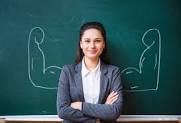 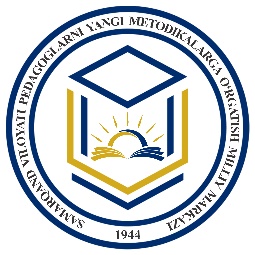 Potensialni ro‘yobga chiqarish ko‘plab omillarga bog‘liq:
Ijtimoiy vaziyat,
shaxsning faolligi
Kasbiy faoliyatning tabiati
O‘zini o‘zi rivojlantirish va amalga oshirishga bo‘lgan ehtiyoji
Insonning biologik tashkil etilishi
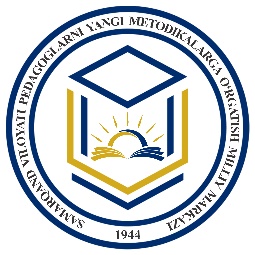 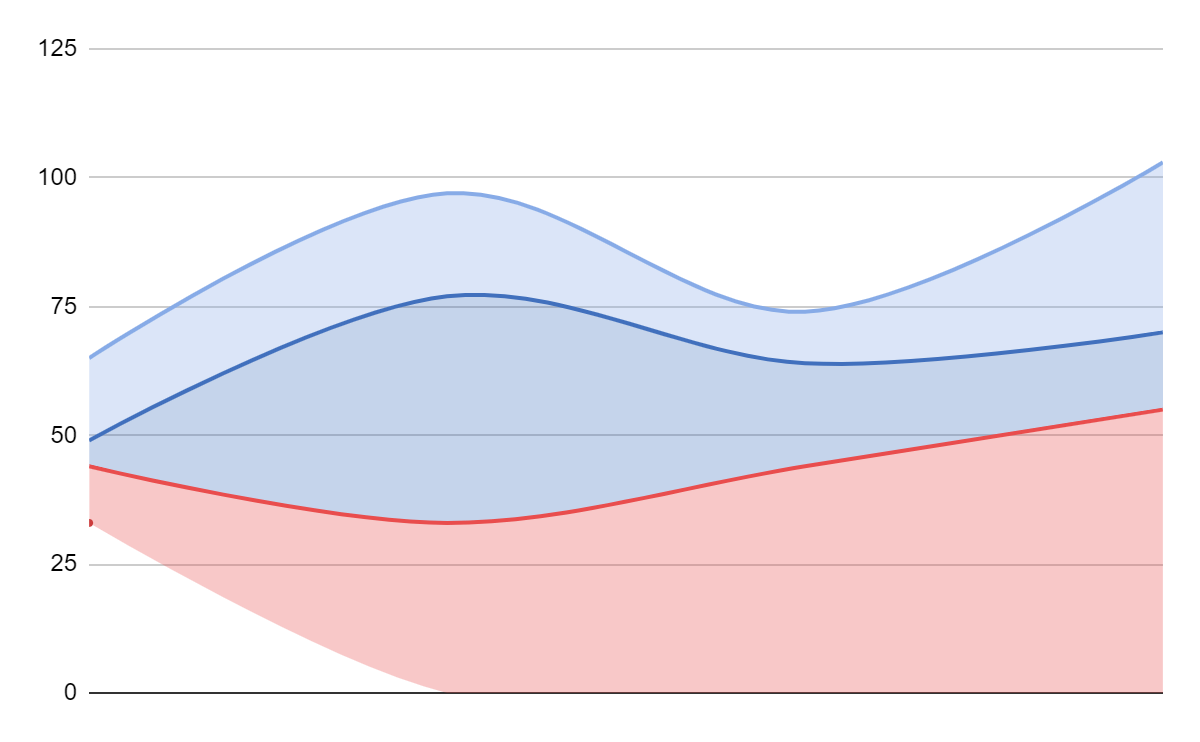 QOBILIYAT NIMA?
TALANTCHI?.....
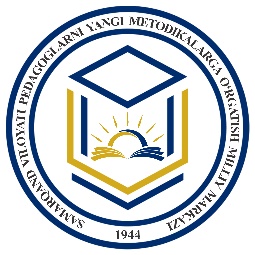 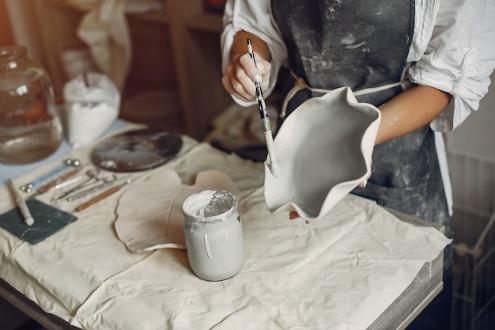 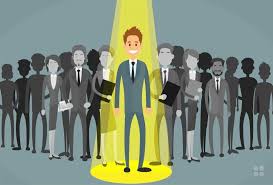 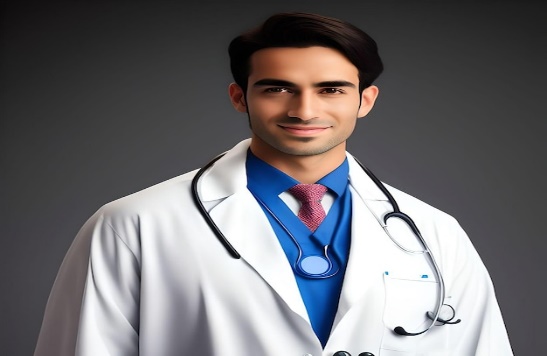 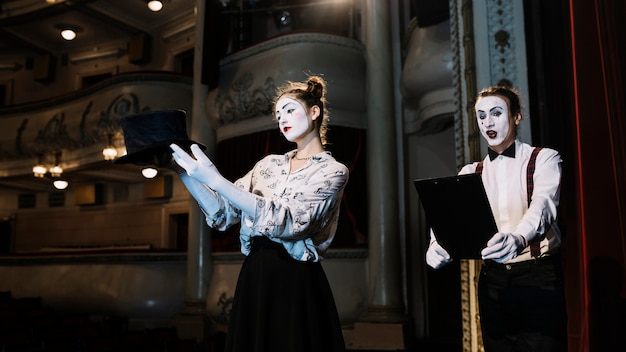 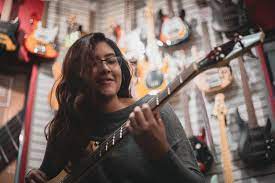 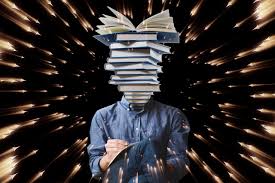 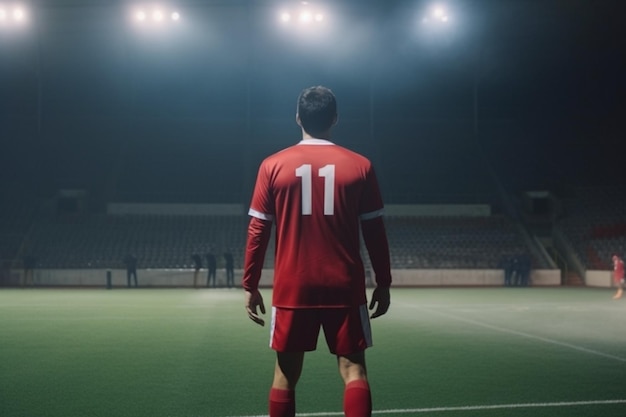 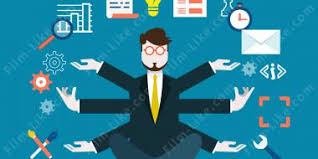 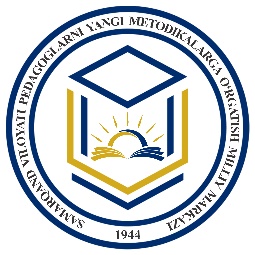 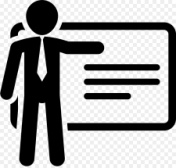 E’tiborlaringiz uchun rahmat!

rasmiy veb-sayti
http://www.sammoi.uz


maxsus rasmiy telegram kanal
https://t.me/sammohm
Pedagogika, psixologiya va ta’lim texnologiyalari kafedrasi o‘qituvchisi 
Julmatova Saodat Jur’atjonovna